Ясли –сад
«Кораблик»
Дифференциация звуков [Л-Р]
27.01.2022г.                               Подготовила: учитель-логопед Айтпаева Д.М.
Подготовка произношения
Артикуляция звуков
✏️Перед выполнением упражнений на дифференциацию звуков [Р – Л] необходимо выполнить комплекс артикуляционной гимнастики на звуки, чтобы подготовить артикуляционный аппарат для занятия.  
[Р] – это согласный, звонкий, сонорный, твердый звук. Особенности артикуляции при произношении Р:

✔️Кончик языка касается бугорков за верхними зубами.
✔️Боковые края языка прижаты к верхним коренным зубам.
✔️По форме язык напоминает ложечку.
✔️Под напором выдыхаемой воздушной струи кончик языка дрожит.
✔️Горло дрожит, голосовые связки работают (голос есть).
Артикуляция звуков

✏️[Л] – это согласный, звонкий, сонорный, твердый звук.
Артикуляция следующая:
✔️Кончик языка упирается в верхние зубы, либо в бугорки за верхними зубами.
✔️Средняя часть спинки языка опущена (задняя часть спинки языка поднята), боковые края языка опущены.
✔️По форме язык напоминает седло.
✔️Выдыхаемая струя воздуха проходит по бокам языка.
✔️Горло дрожит, голосовые связки работают (голос есть).
Подготовка произношения
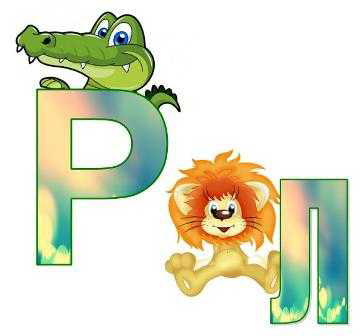 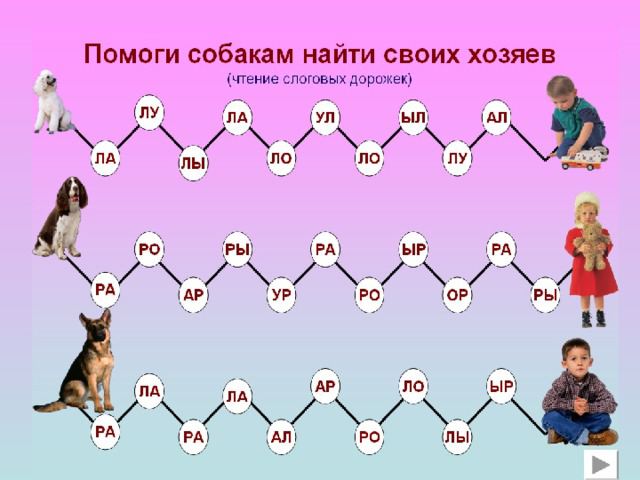 Произноси слоги правильно
Распредили картинки по звучанию✔️
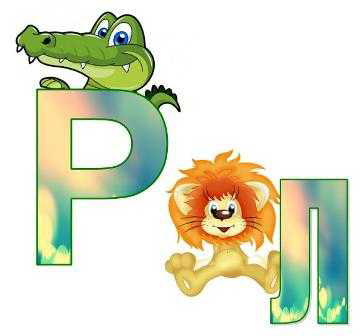 Назови животных на звук Л и Р✔️
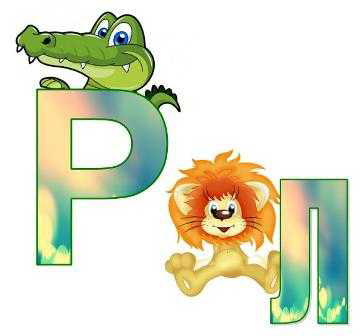 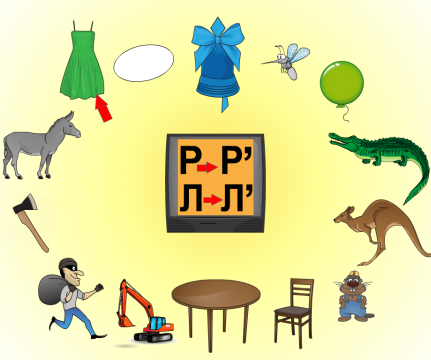 Иди по стрелочке, называй картинку✔️
Повтори чистоговорки сделай физминутку✔️
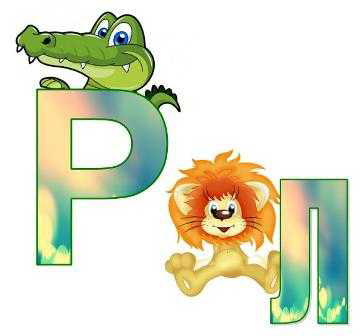 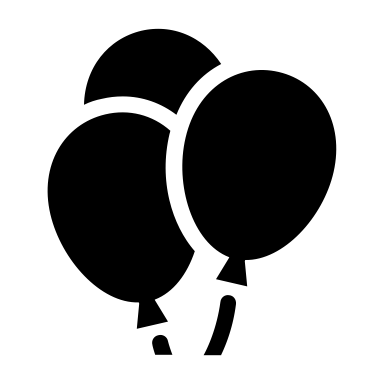 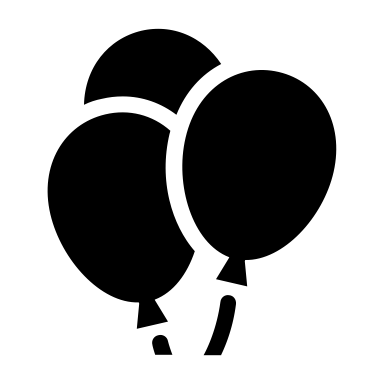 Автоматизация произношения✔️
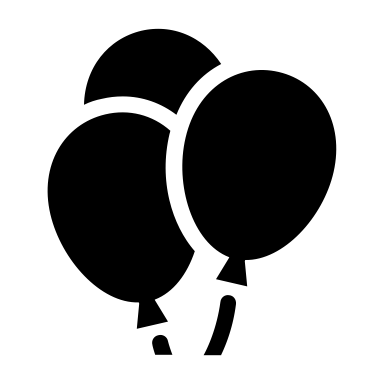 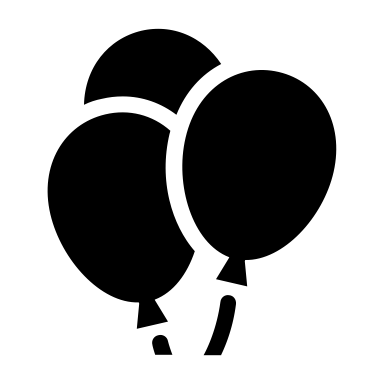 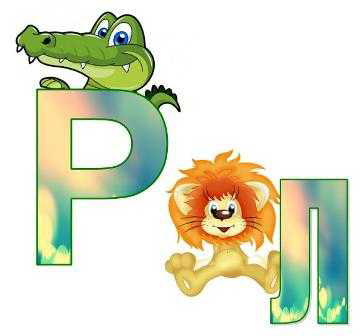 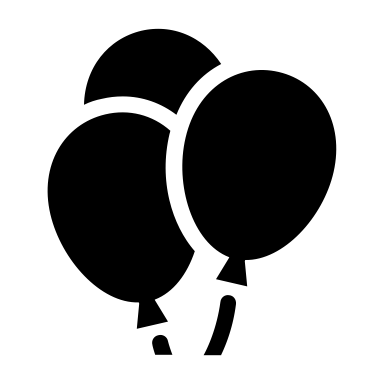 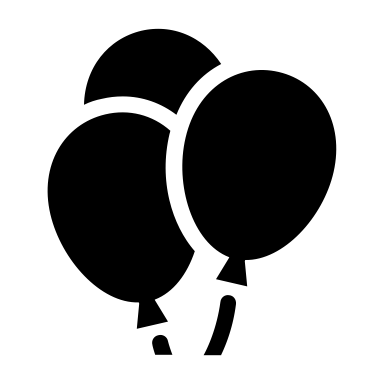 Спасибо за внимание!Желаю удачи!☀️